CHÀO MỪNG CÁC EM ĐÃ ĐẾN VỚI TIẾT HỌC 
NGÀY HÔM NAY!
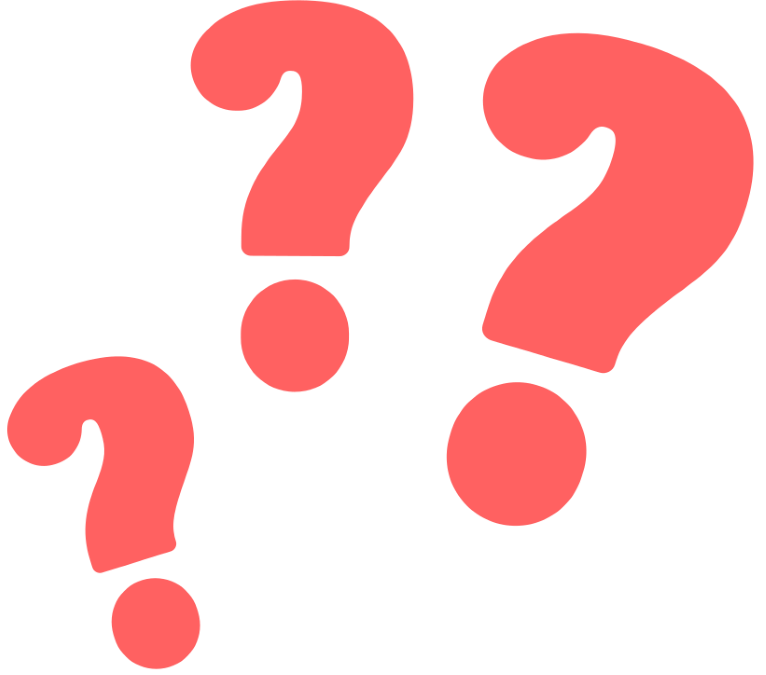 KHỞI ĐỘNG
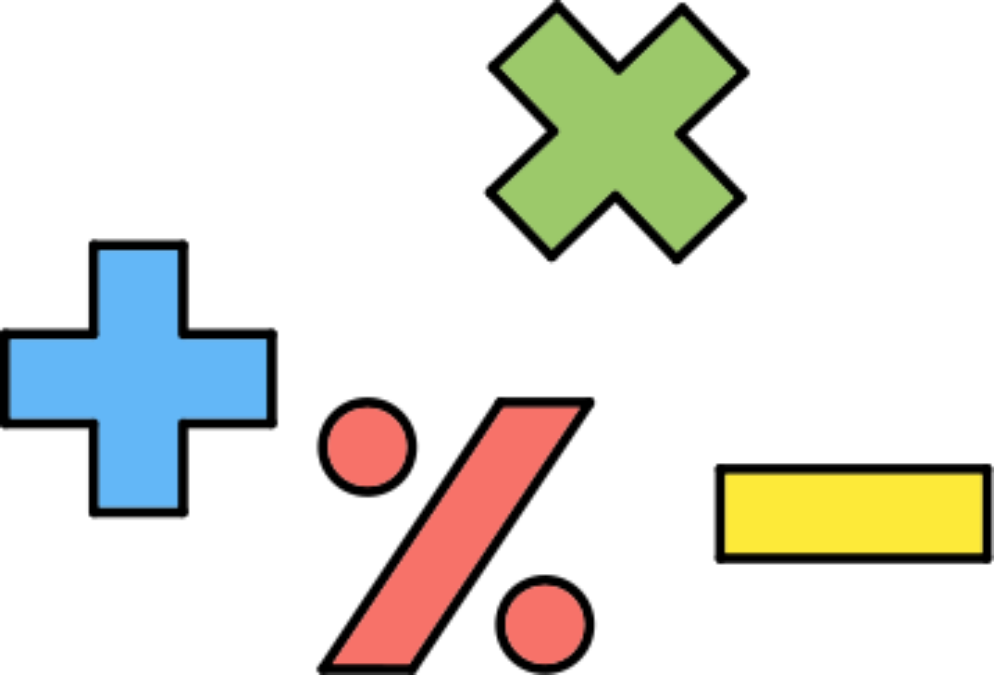 CHƯƠNG I. ĐA THỨC
BÀI 4. PHÉP NHÂN ĐA THỨC
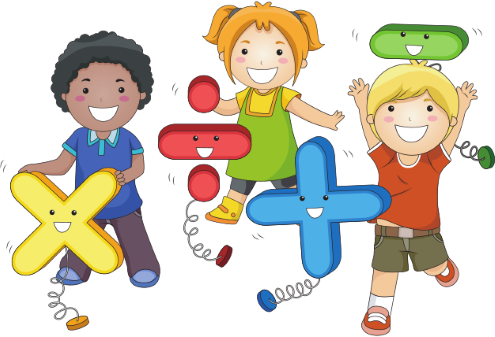 1
2
Nhân đơn thức với đa thức
NỘI DUNG
BÀI HỌC
Nhân đa thức với đa thức
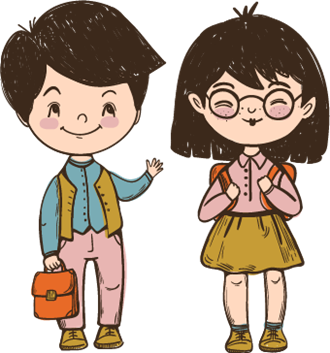 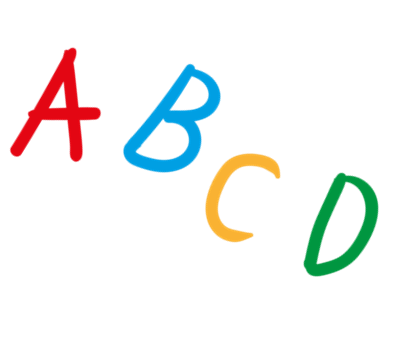 1
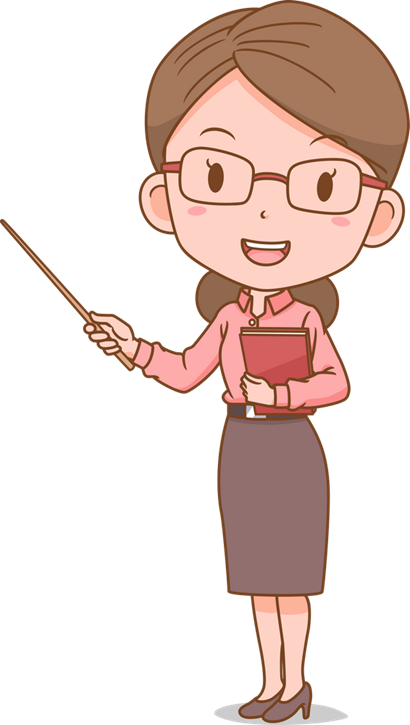 NHÂN ĐƠN THỨC VỚI ĐA THỨC
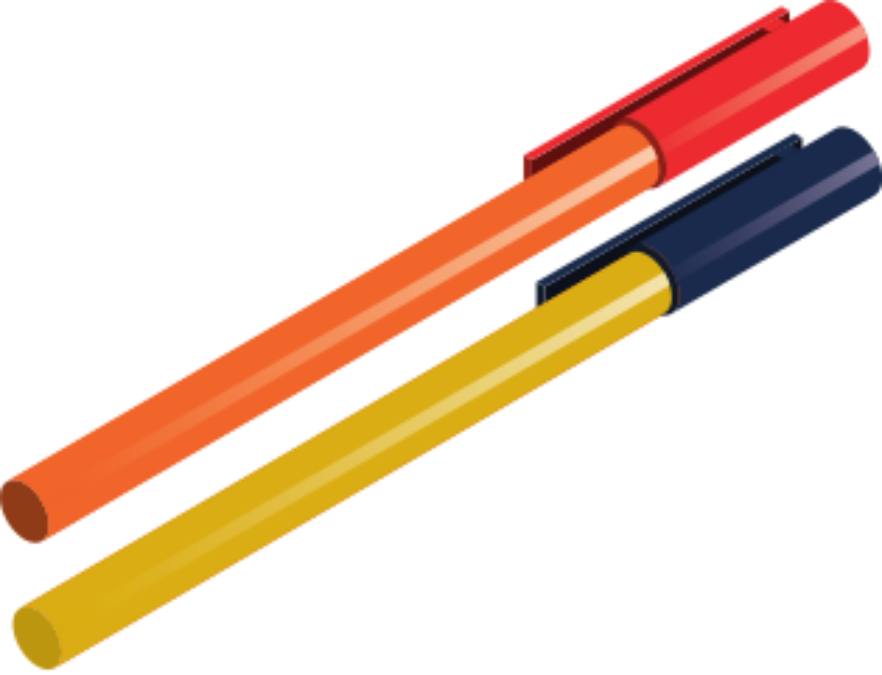 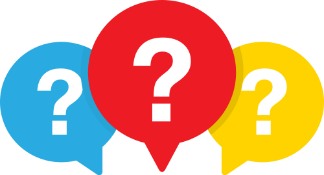 Nhân hai đơn thức
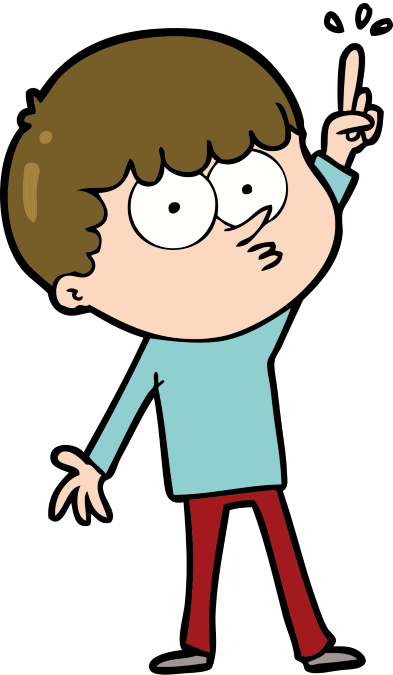 Muốn nhân hai đơn thức, ta nhân hai hệ số với nhau và nhân hai phần biến với nhau.
Ví dụ 1 (SGK – tr19)
Thực hiện phép nhân
Giải
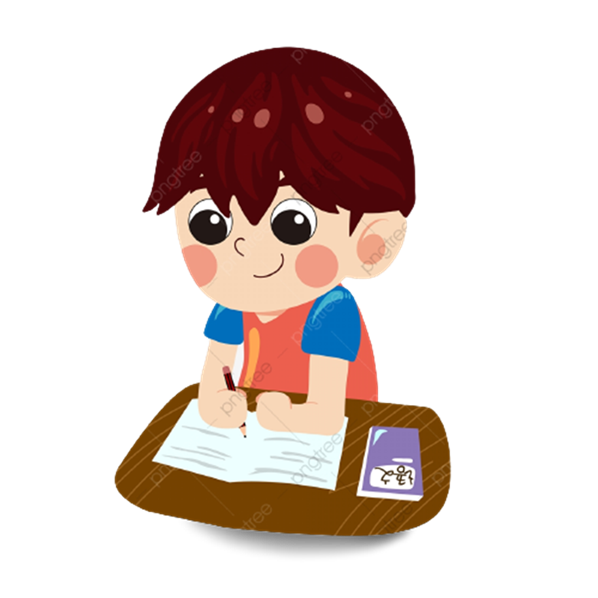 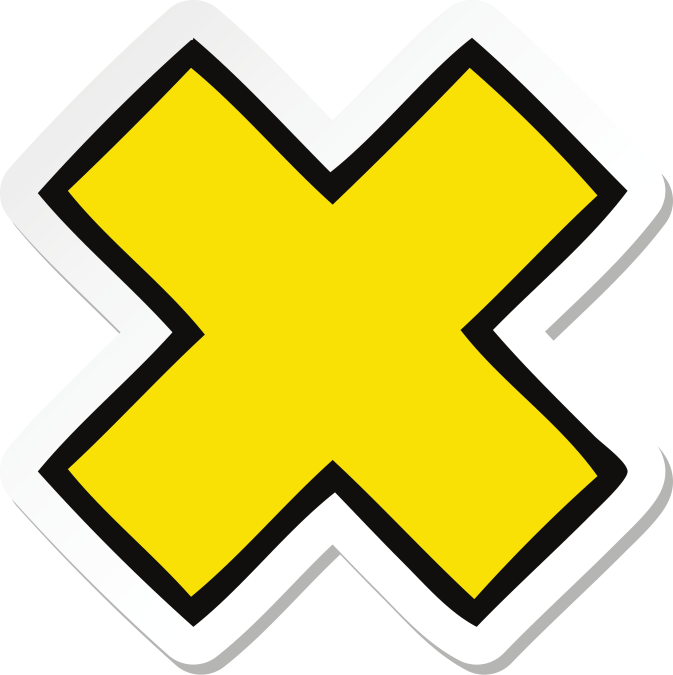 Nhân hai đơn thức:
a) 3x2 và 2x3;                           b) –xy và 4z3;                       c) 6xy3 và –0,5x2.
LUYỆN TẬP 1
Giải
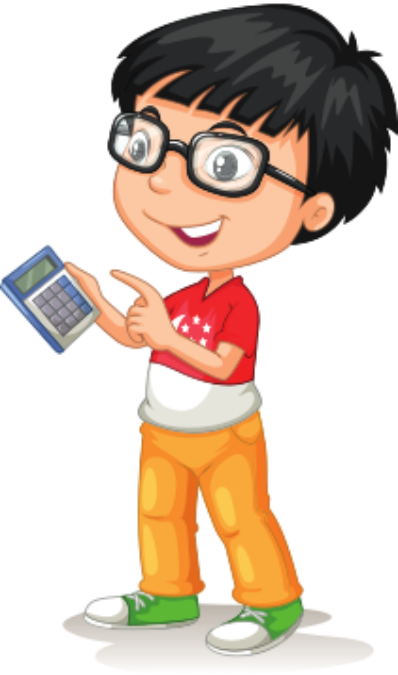 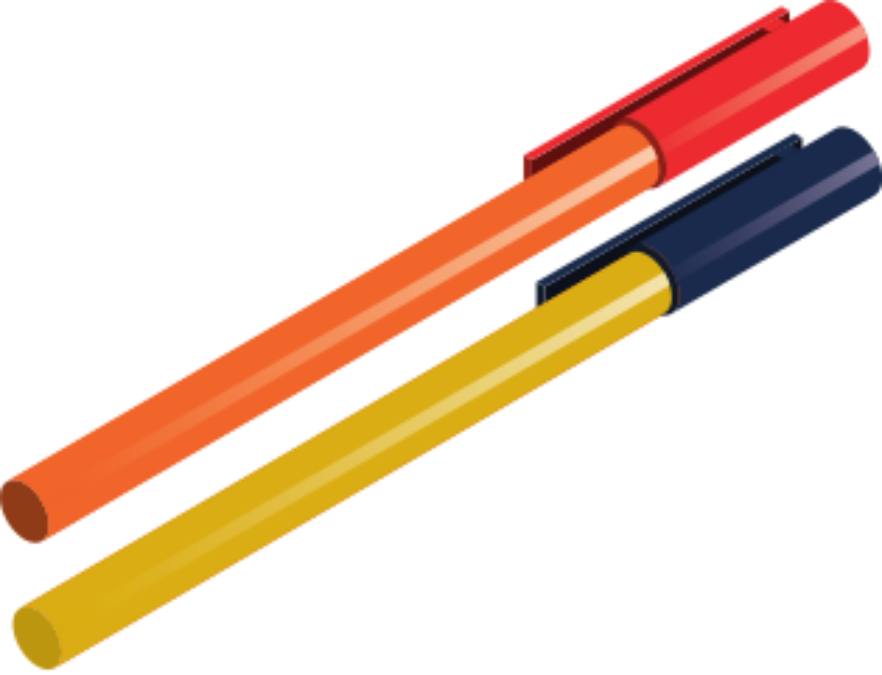 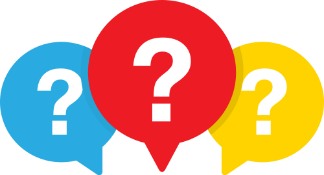 Nhân đơn thức với đa thức
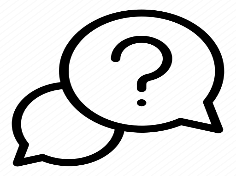 HĐ1:
Trả lời:
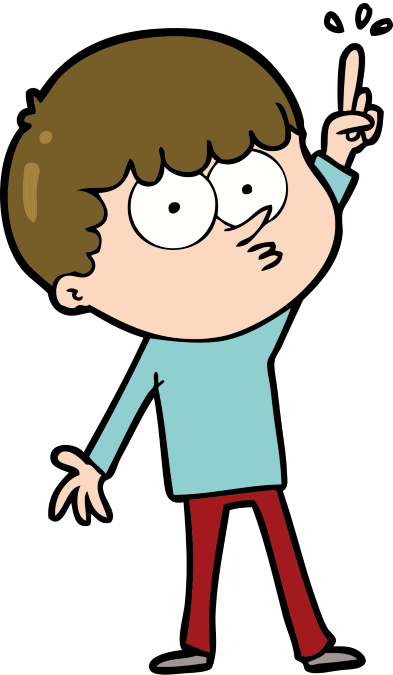 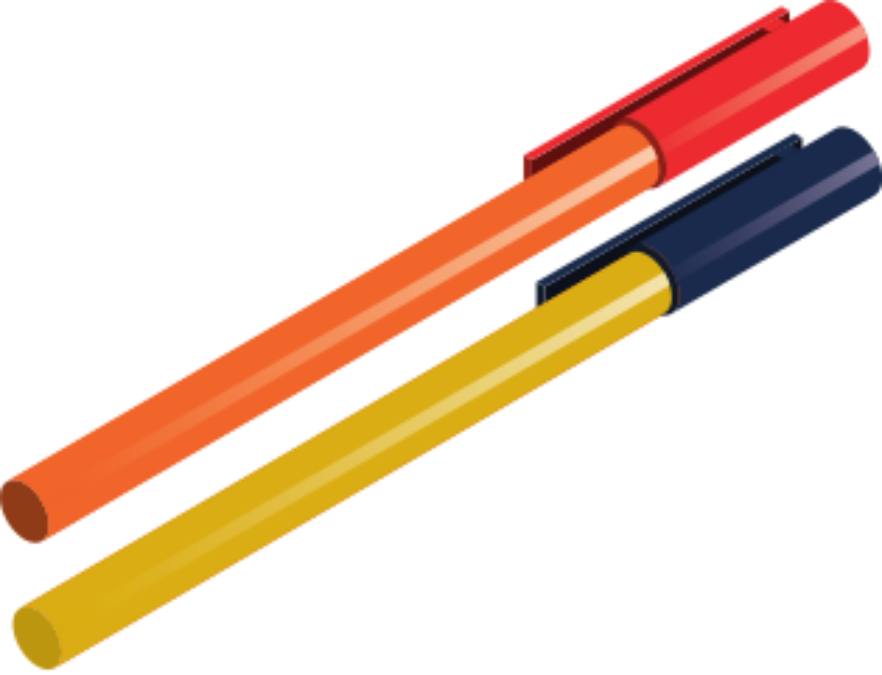 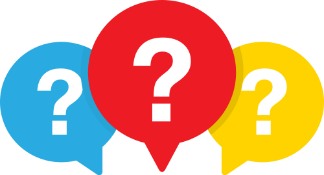 Nhân đơn thức với đa thức
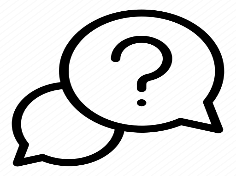 HĐ2:
Trả lời:
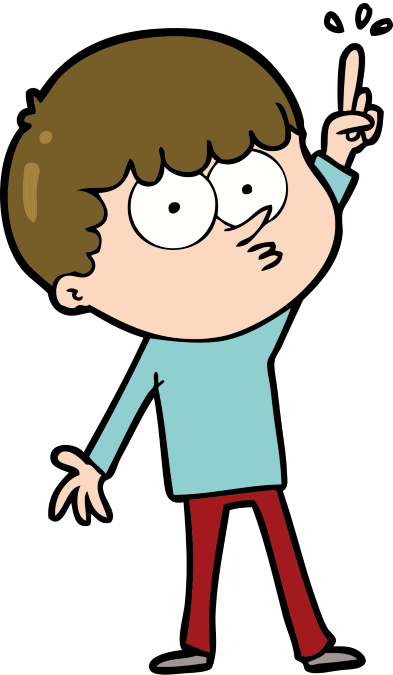 KẾT 
LUẬN
Muốn nhân một đơn thức với một đa thức, ta nhân đơn thức với từng hạng tử của đa thức rồi cộng các tính với nhau.
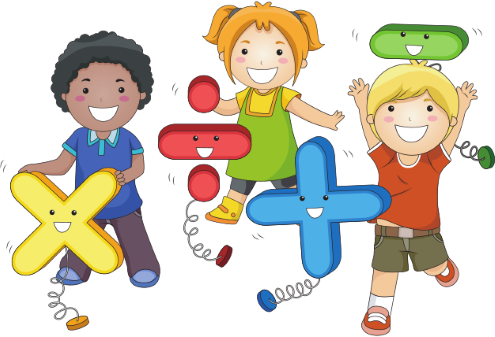 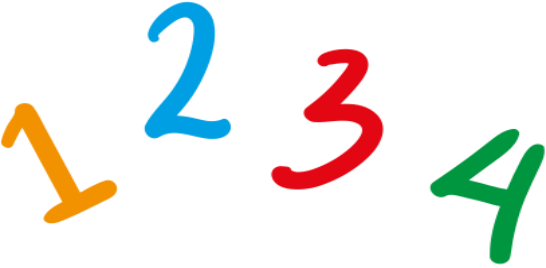 Ví dụ 2 (SGK – tr20)
Giải
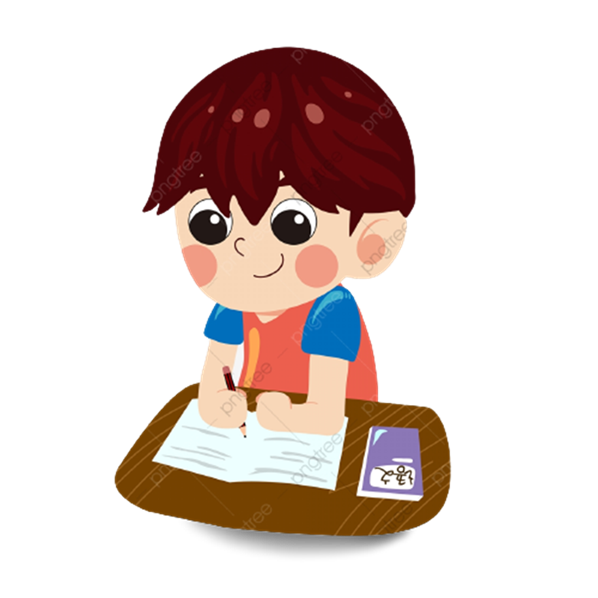 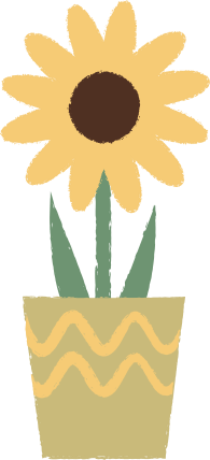 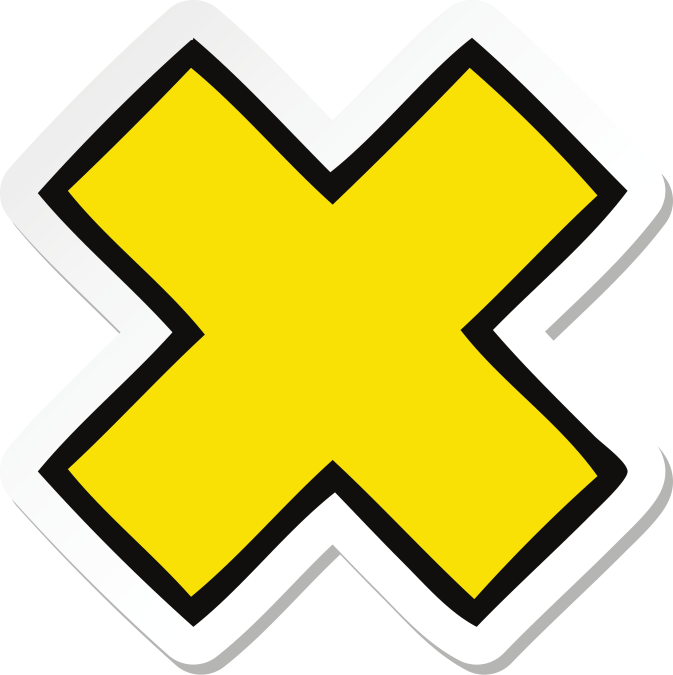 Làm tính nhân:
LUYỆN TẬP 2
Giải
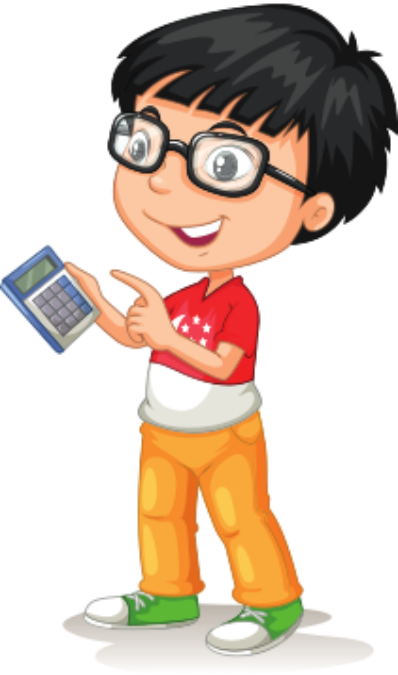 2
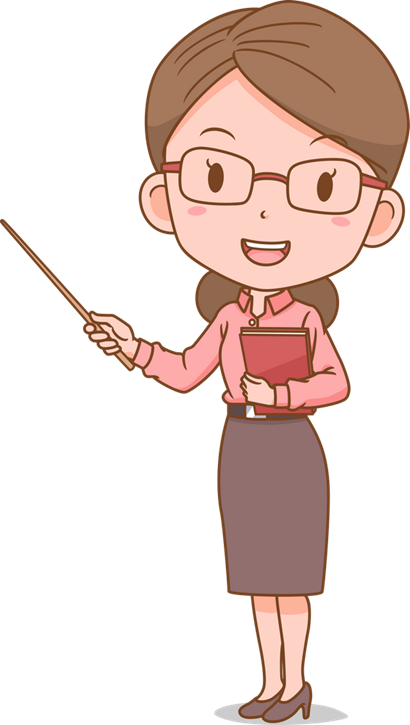 NHÂN ĐA THỨC VỚI ĐA THỨC
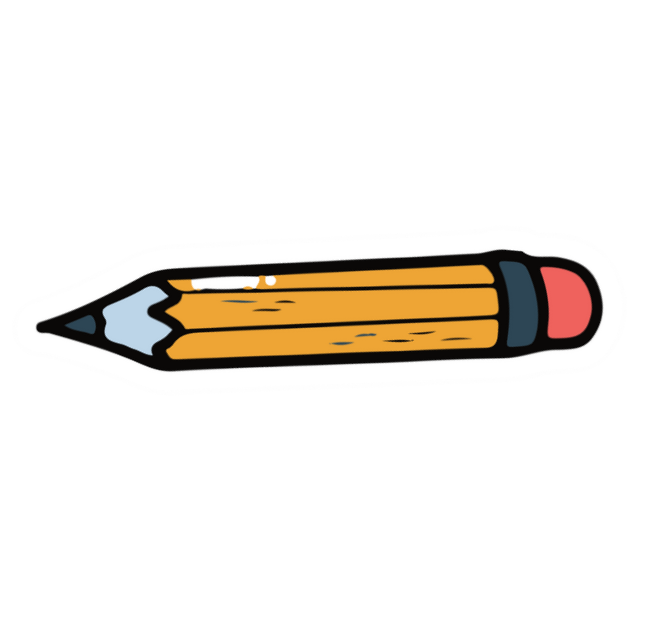 Nhân hai đa thức
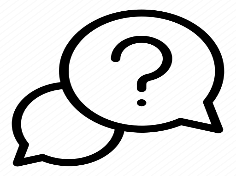 HĐ3:
Trả lời:
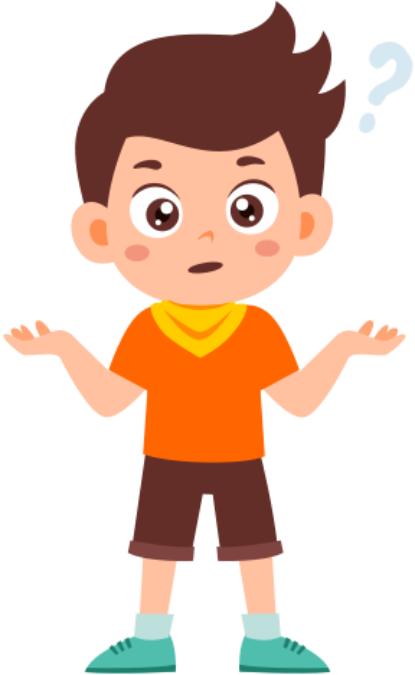 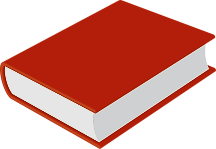 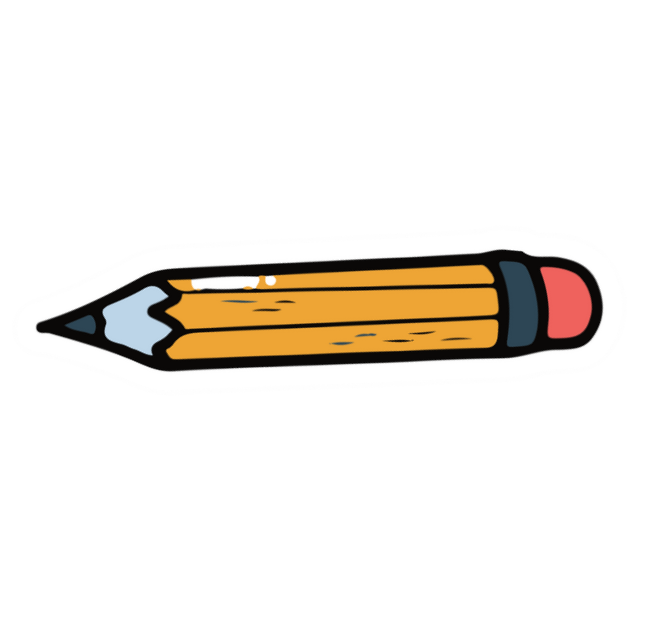 Nhân hai đa thức
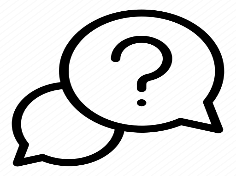 HĐ4:
Trả lời:
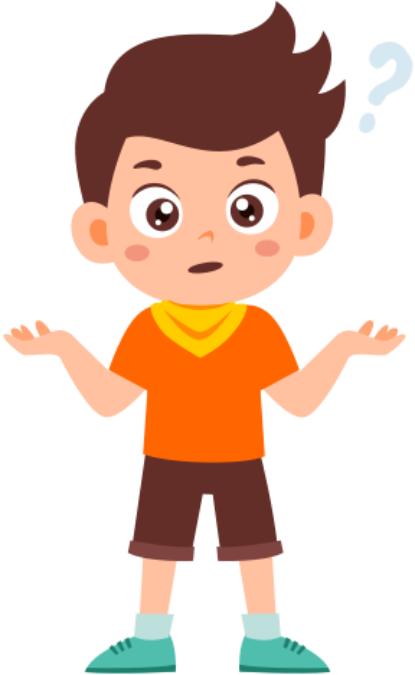 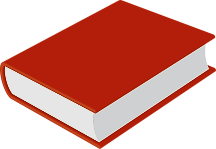 KẾT 
LUẬN
Muốn nhân một đa thức với một đa thức, ta nhân mỗi hạng tử của đa thức này với từng hạng tử của đa thức kia rồi cộng các tích với nhau.
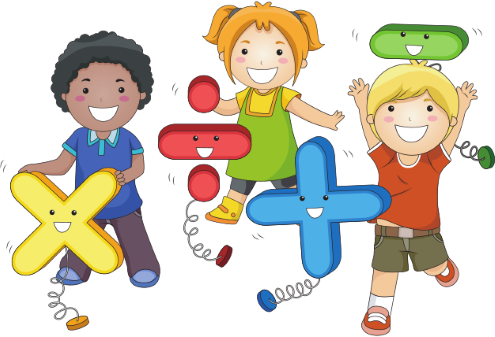 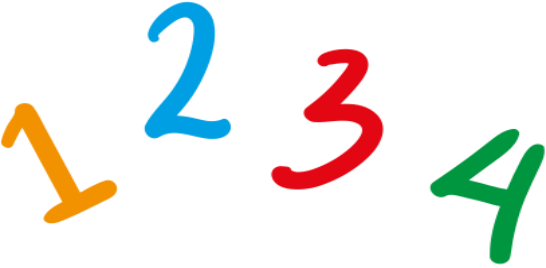 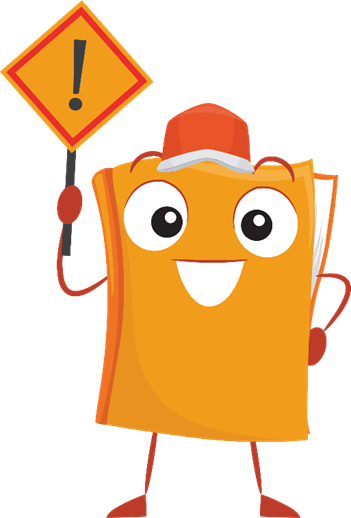 Ví dụ 3 (SGK – tr21)
Trở lại Tình huống mở đầu, ta thực hiện phép nhân như sau:
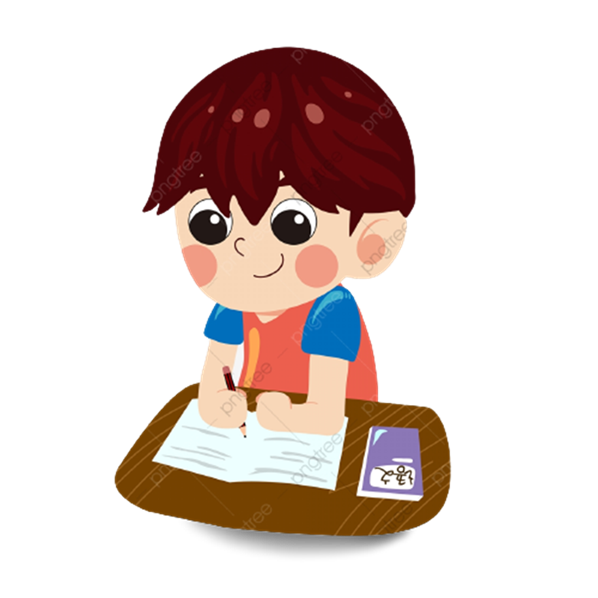 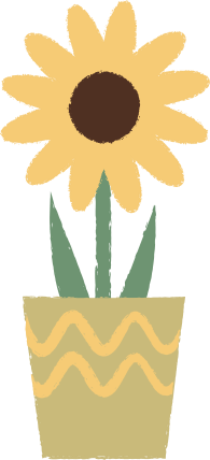 Ví dụ 4 (SGK – tr21)
Giải
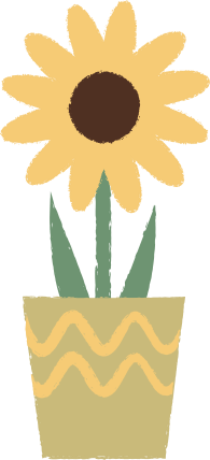 Ví dụ 4 (SGK – tr21)
Giải
Từ đó ta có
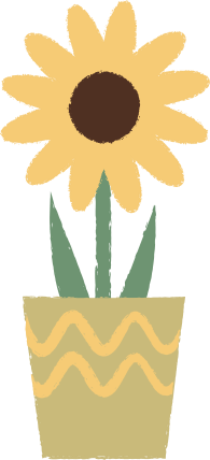 Tính giá trị của các biểu thức sau:
Ví dụ
Giải
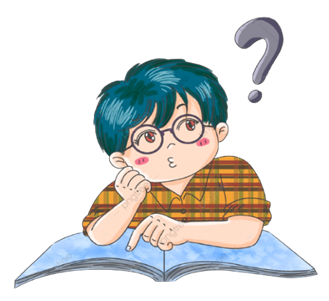 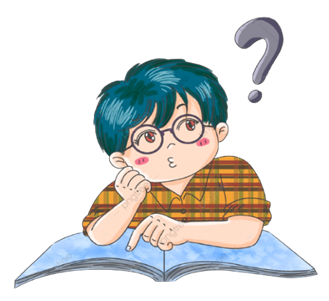 Giải
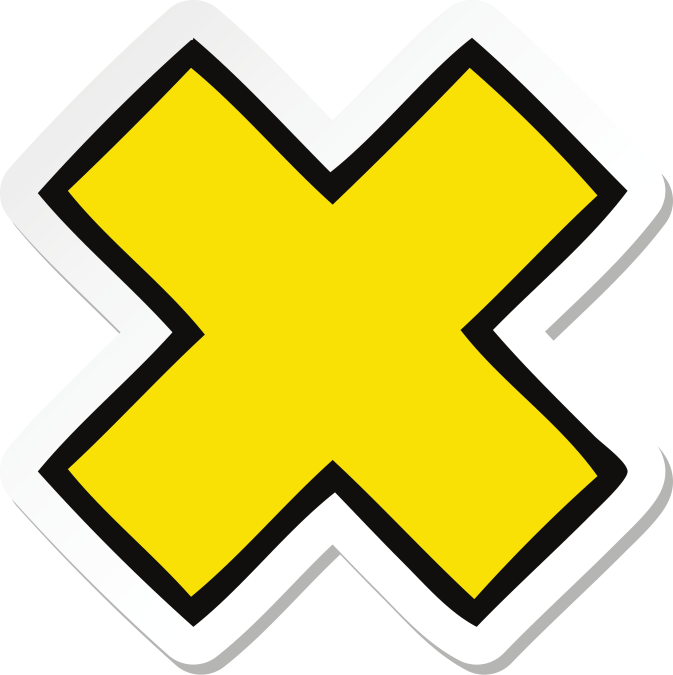 Thực hiện phép nhân:
LUYỆN TẬP 3
Giải
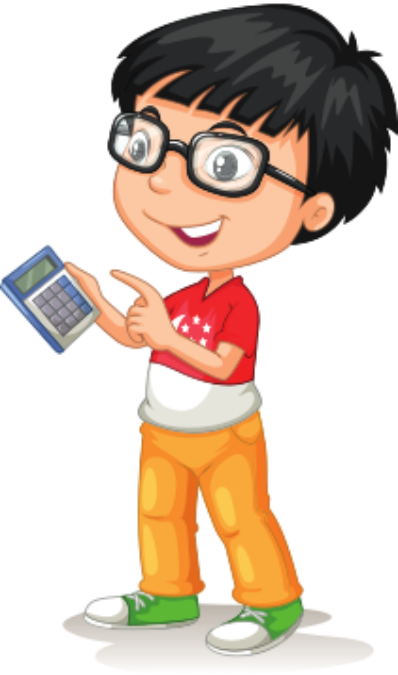 THỬ THÁCH NHỎ
Xét biểu thức đại số với hai biến k và m sau:
P = (2k – 3)(3m – 2) – (3k – 2)(2m – 3).
a) Rút gọn biểu thức P.
b) Chứng minh rằng tại mọi giá trị nguyên của k và m, giá trị của biểu thức P luôn là một số nguyên chia hết cho 5.
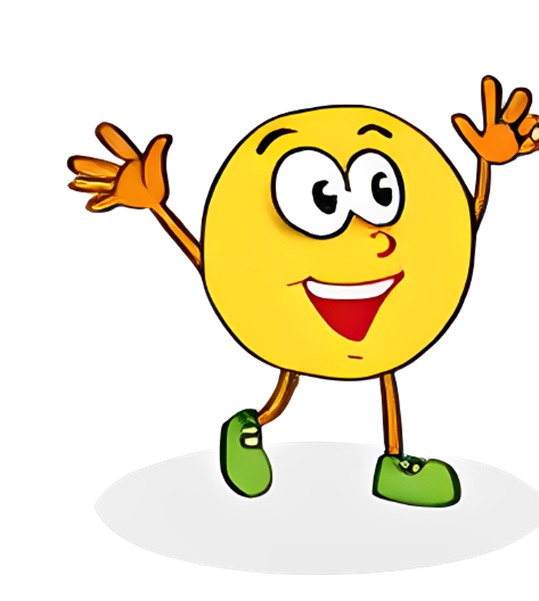 Giải
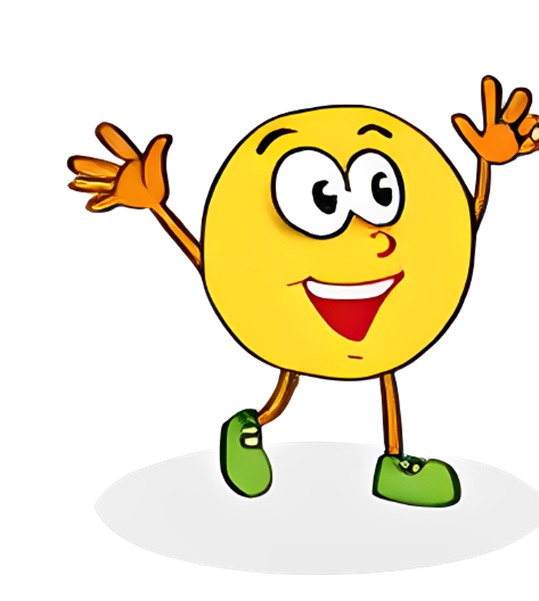 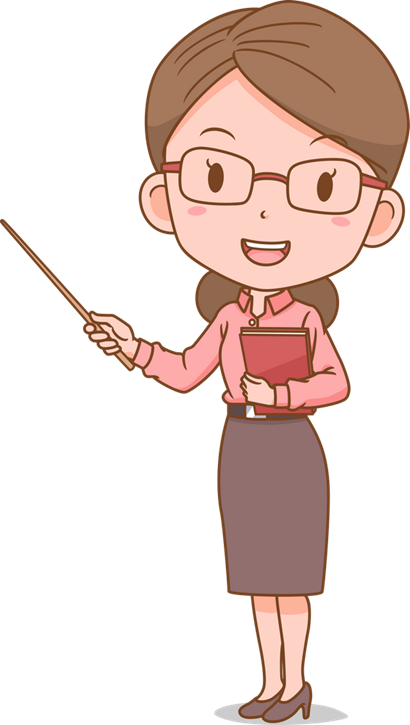 LUYỆN TẬP
BÀI TẬP TRẮC NGHIỆM
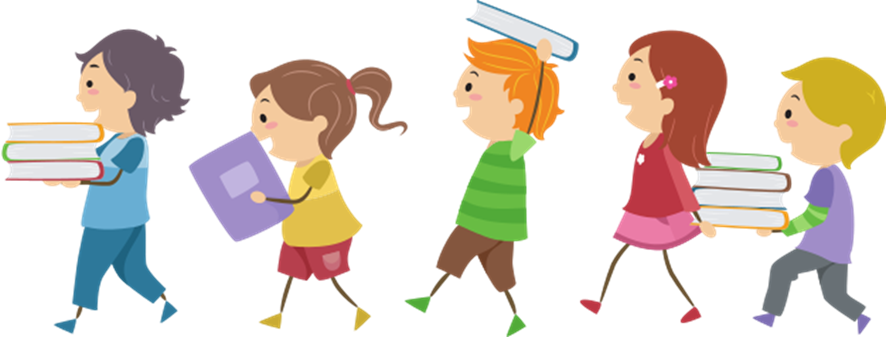 BÀI TẬP TRẮC NGHIỆM
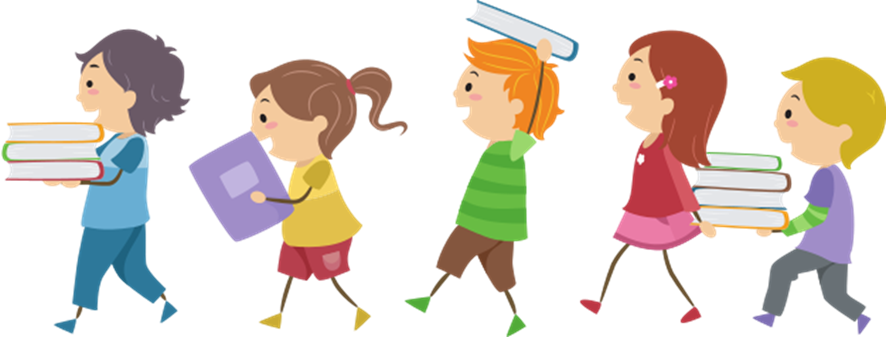 BÀI TẬP TRẮC NGHIỆM
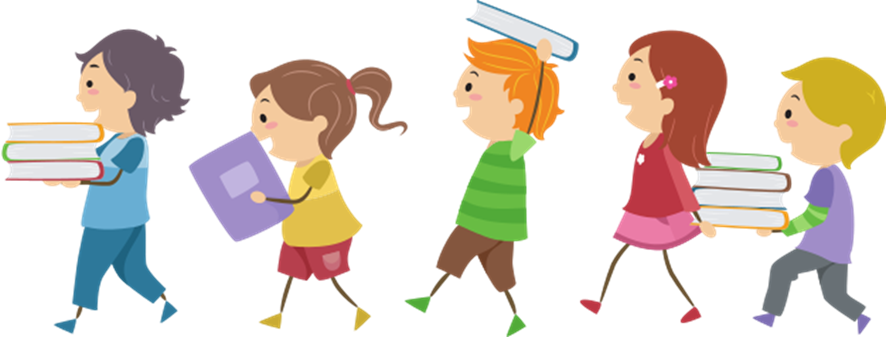 BÀI TẬP TRẮC NGHIỆM
Câu 4. Trên một dòng sông, để đi được 10 km, một chiếc xuồng tiêu tốn a lít dầu khi xuôi dòng và tiêu tốn (a + 2) lít dầu khi ngược dòng. Viết biểu thức biểu thị số lít dầu mà xuồng tiêu tốn để đi từ bến A ngược dòng đến bến B, rồi quay lại bến A. Biết khoảng cách giữa hai bến là b km.
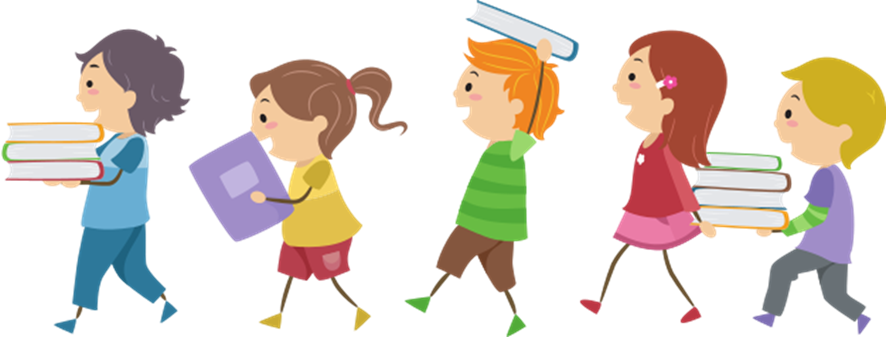 BÀI TẬP TRẮC NGHIỆM
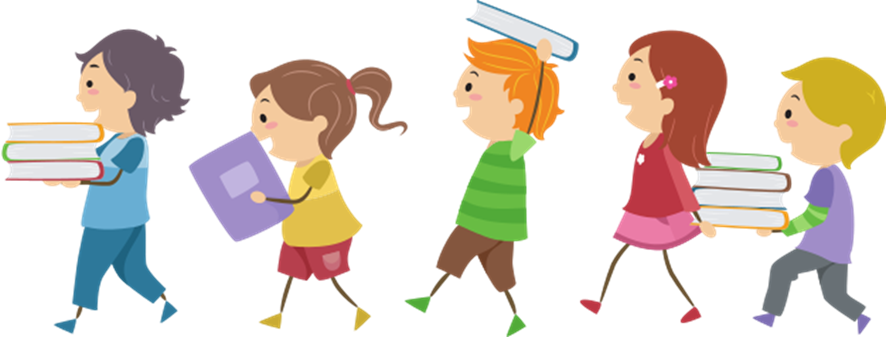 Bài tập 1.24 (SGK-tr21)
Nhân hai đơn thức:
Giải
b)
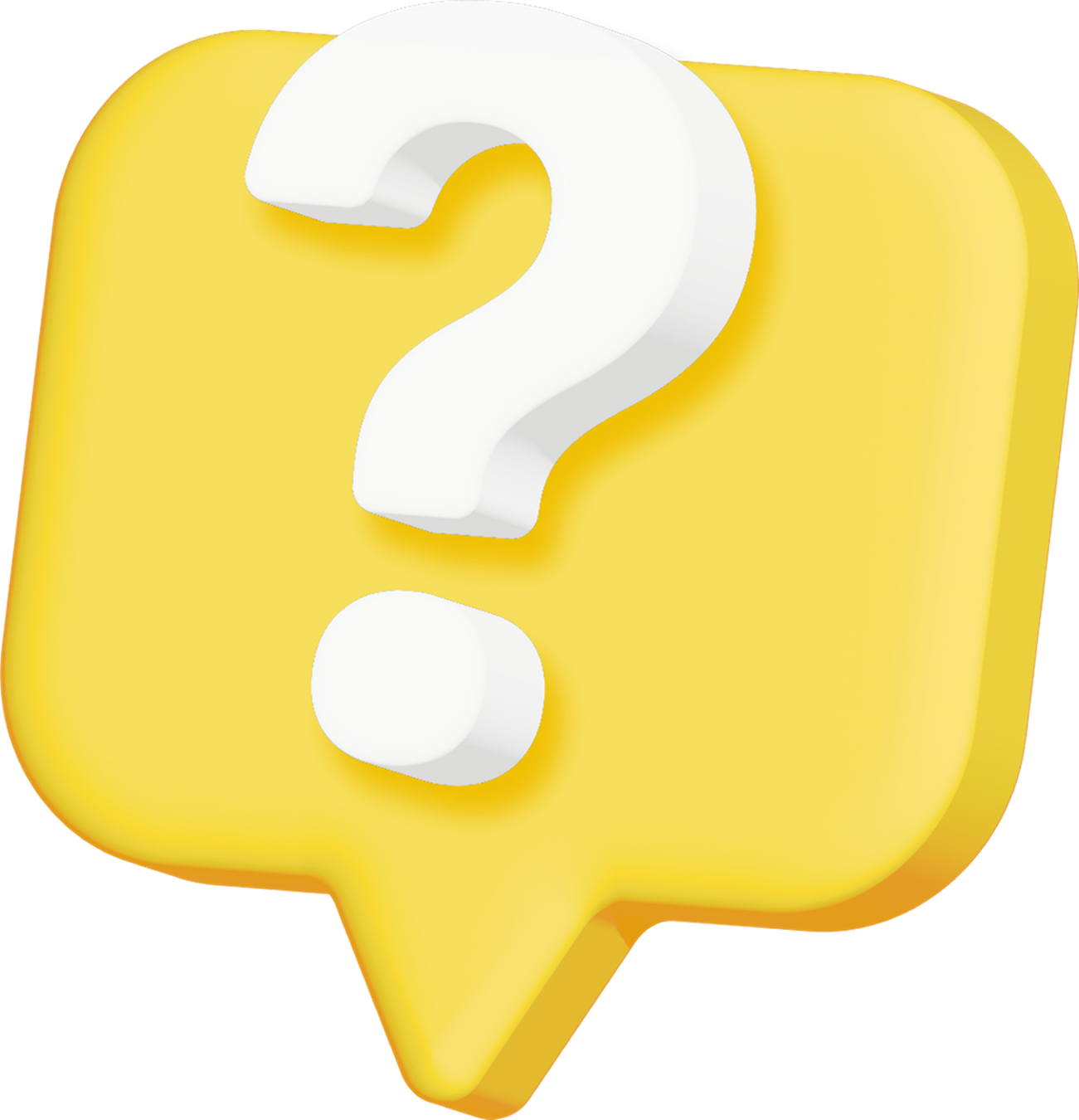 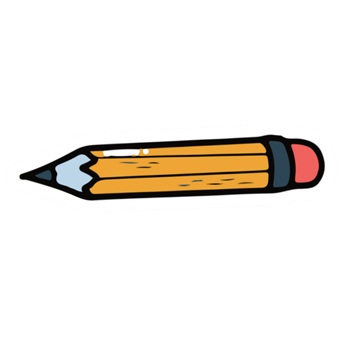 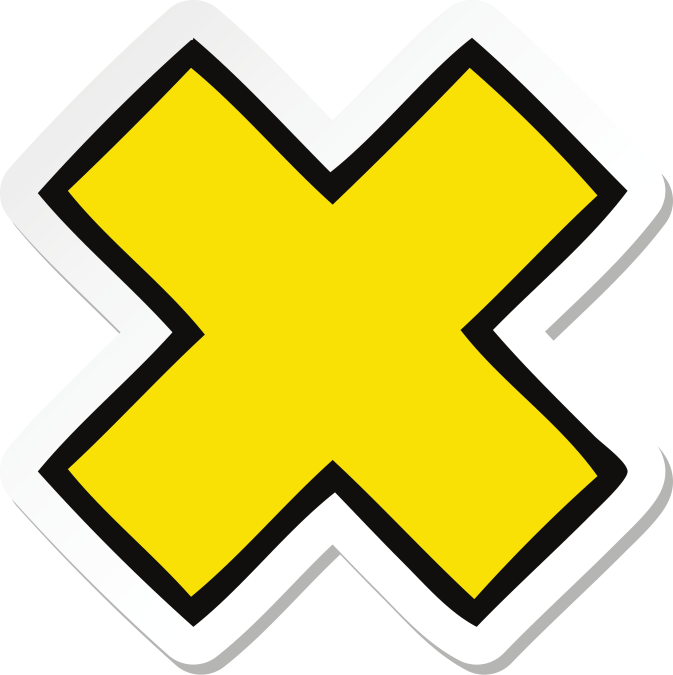 Bài tập 1.25 (SGK-tr21)
Tìm tích của đơn thức với đa thức:
Giải
b)
b)
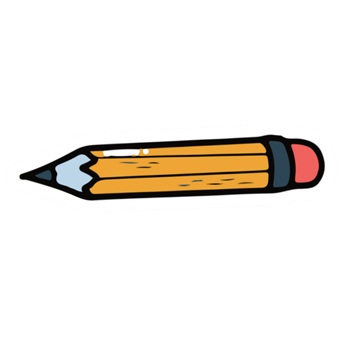 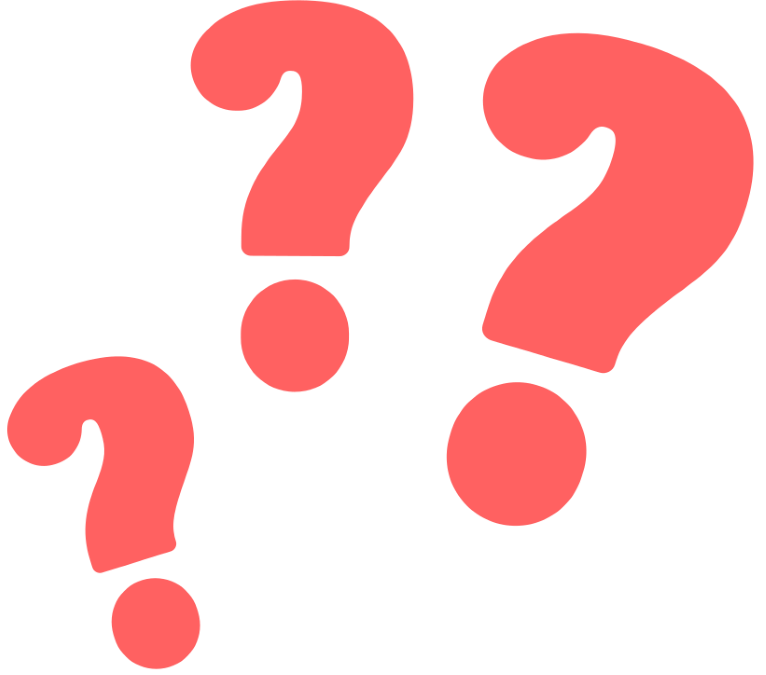 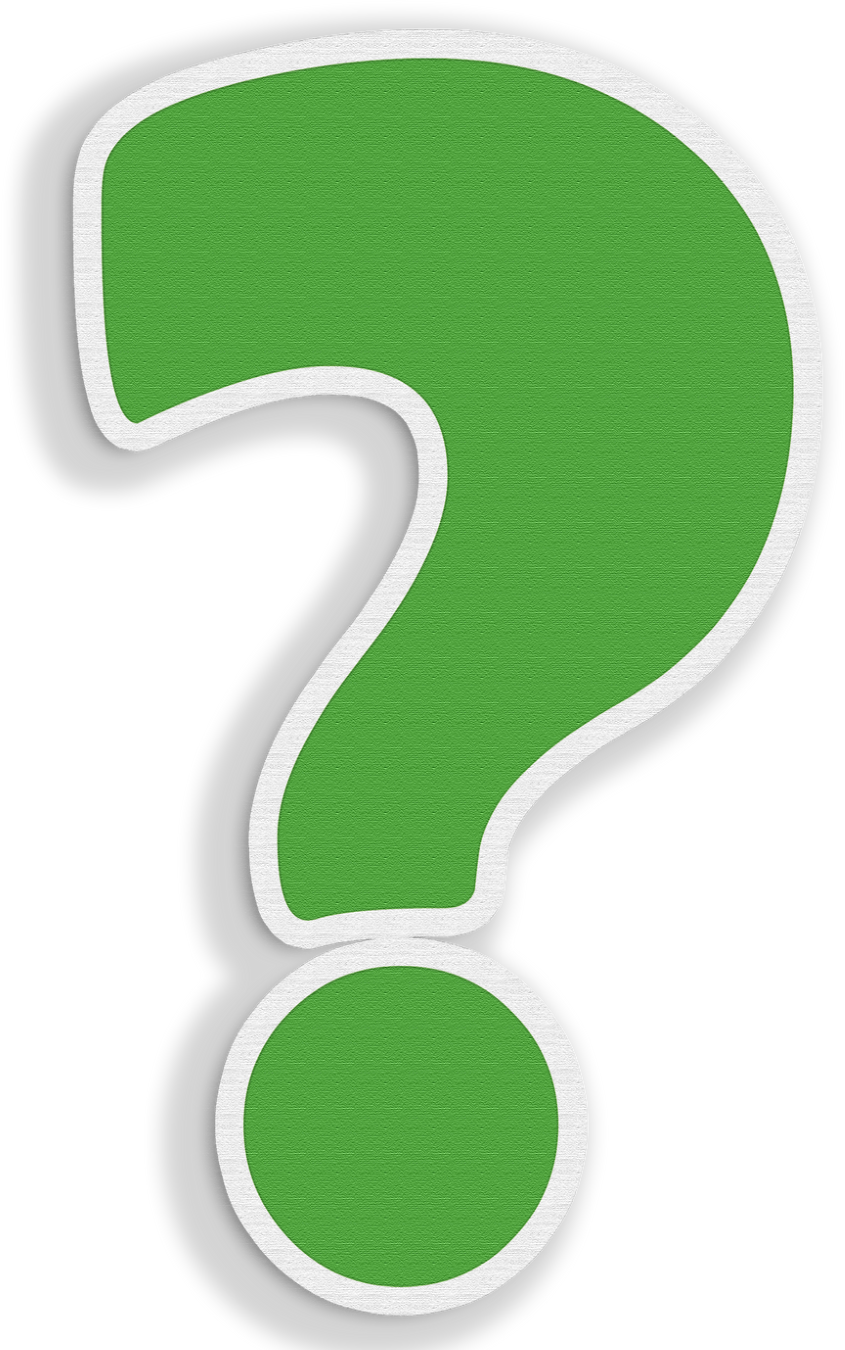 Rút gọn biểu thức:
Bài tập 1.26 (SGK-tr21)
Giải
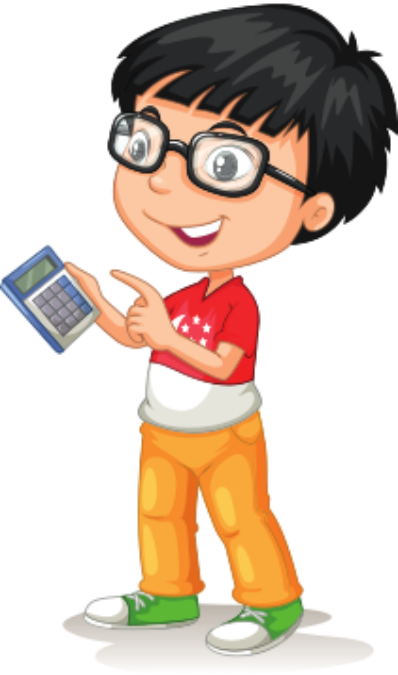 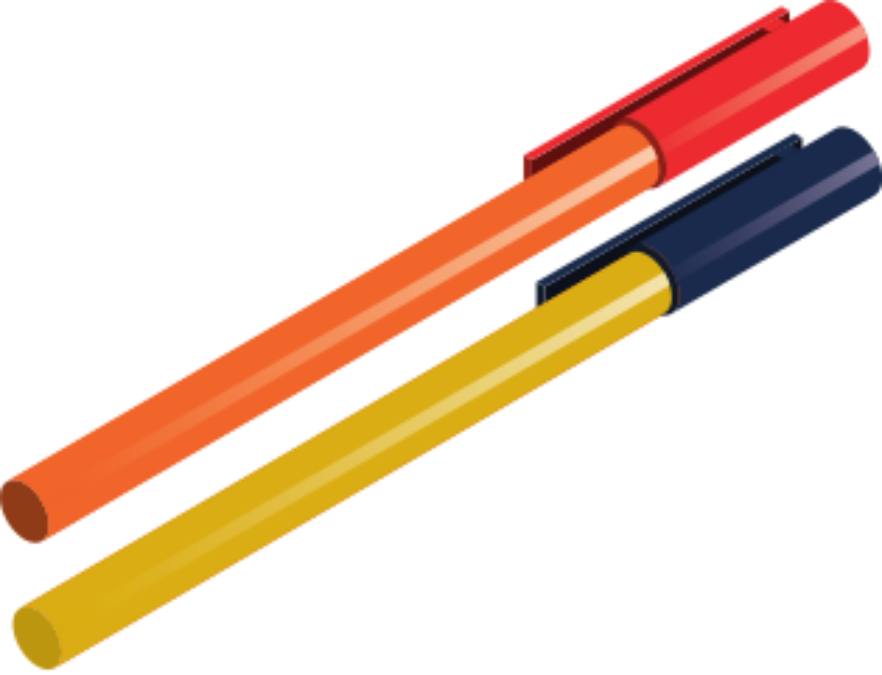 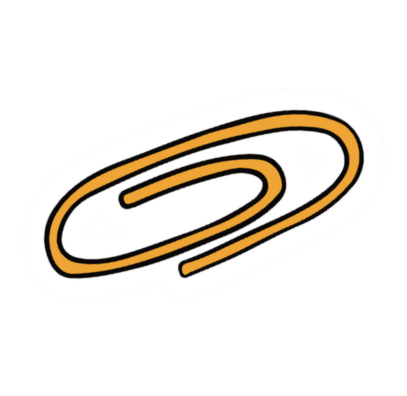 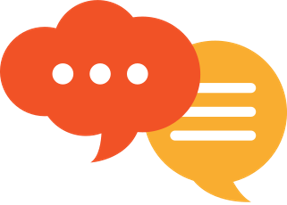 Bài tập 1.27 (SGK-tr21)
Giải
Làm tính nhân:
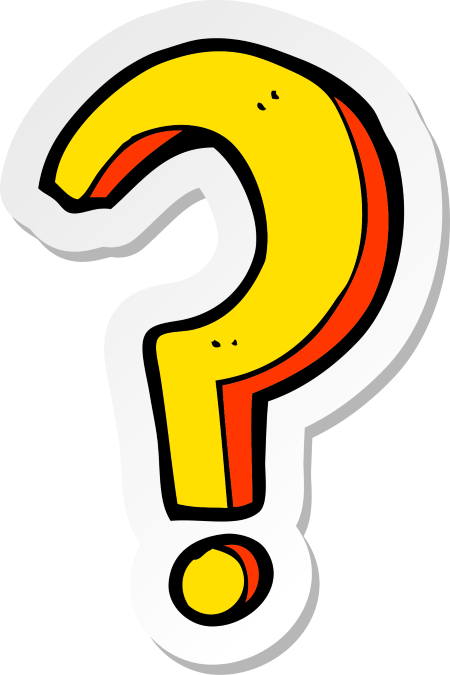 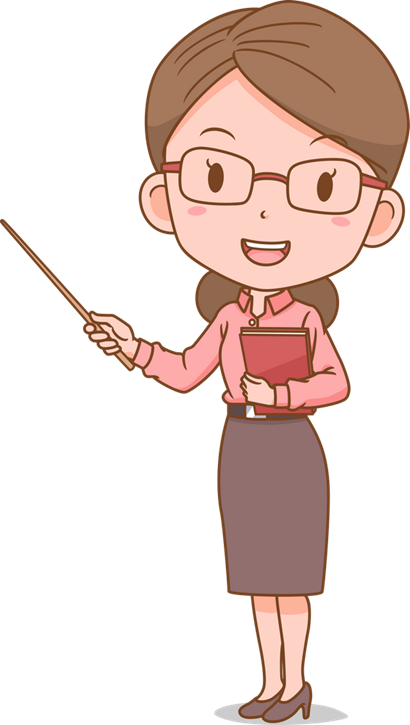 VẬN DỤNG
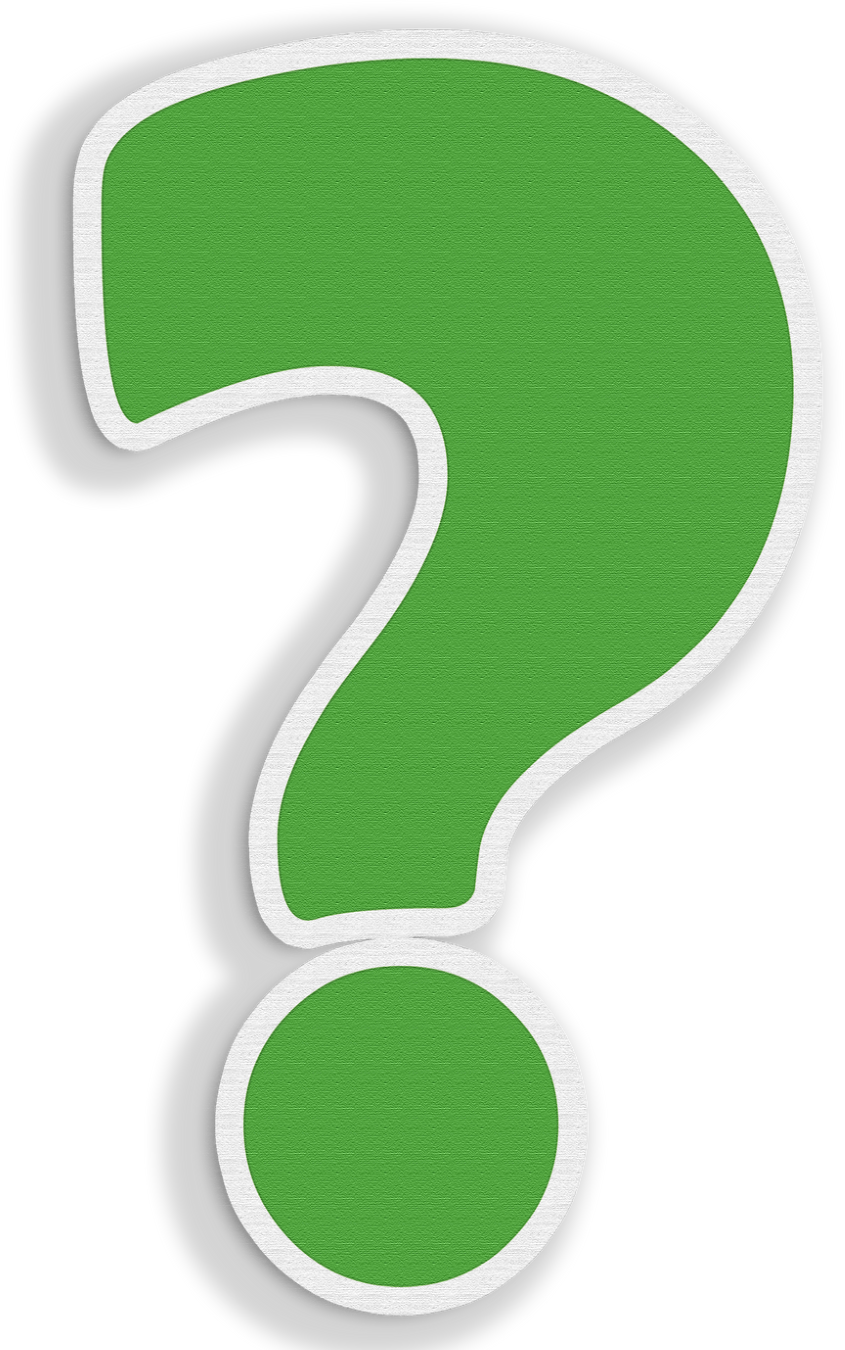 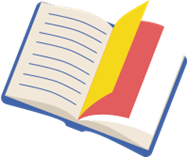 Bài tập 1.28 (SGK-tr21)
Giải
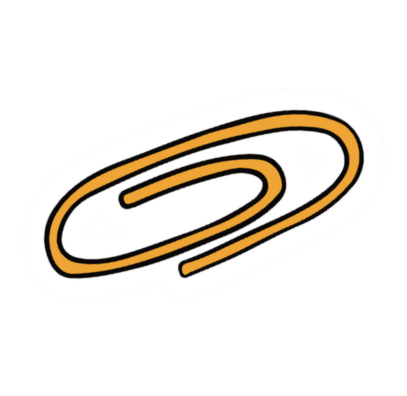 Chứng minh đẳng thức sau:
Bài tập 1.29 (SGK-tr21)
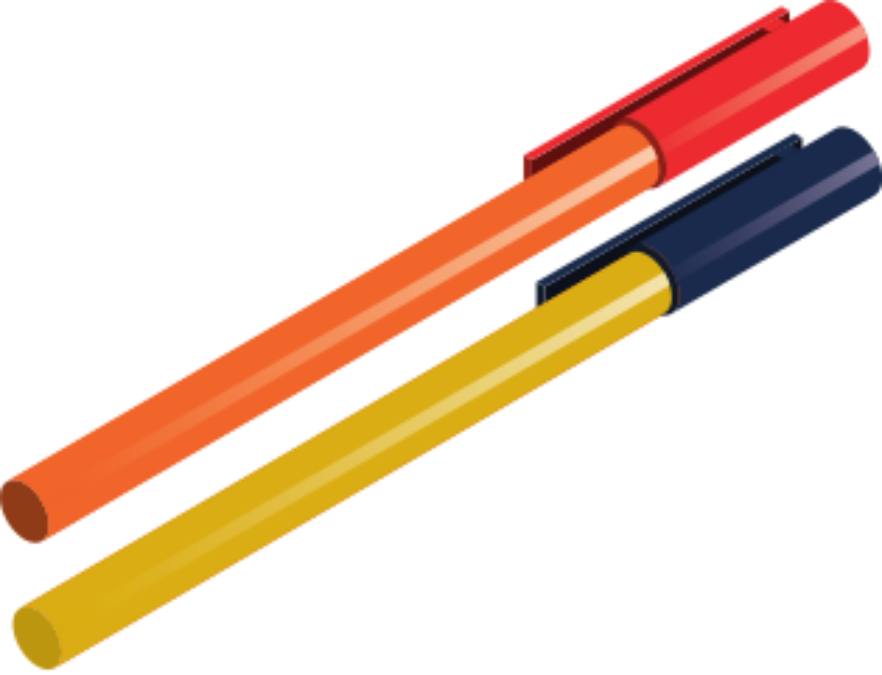 Giải
BÀI TẬP THÊM
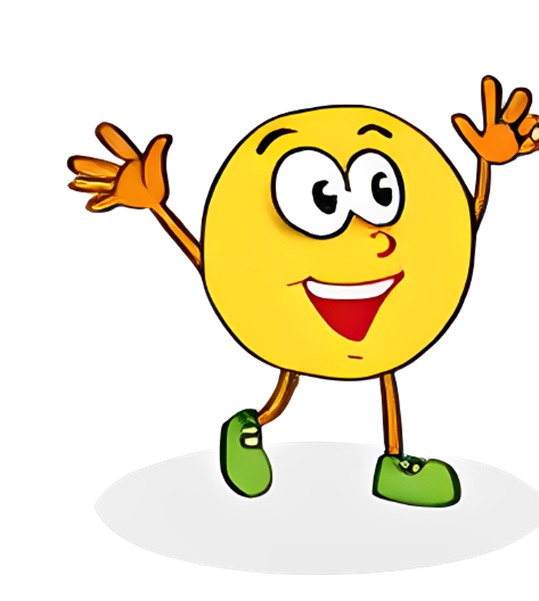 Giải
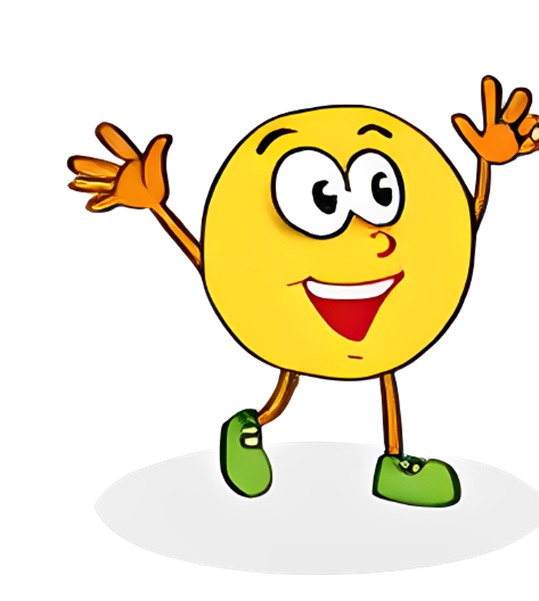 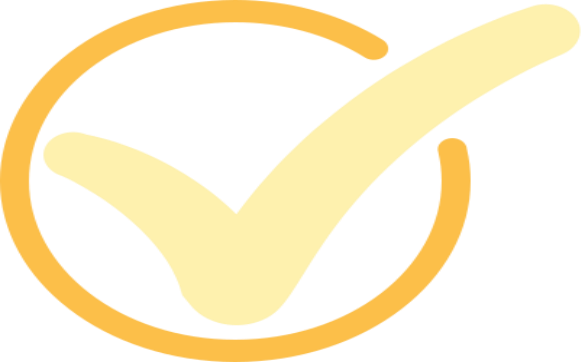 HƯỚNG DẪN VỀ NHÀ
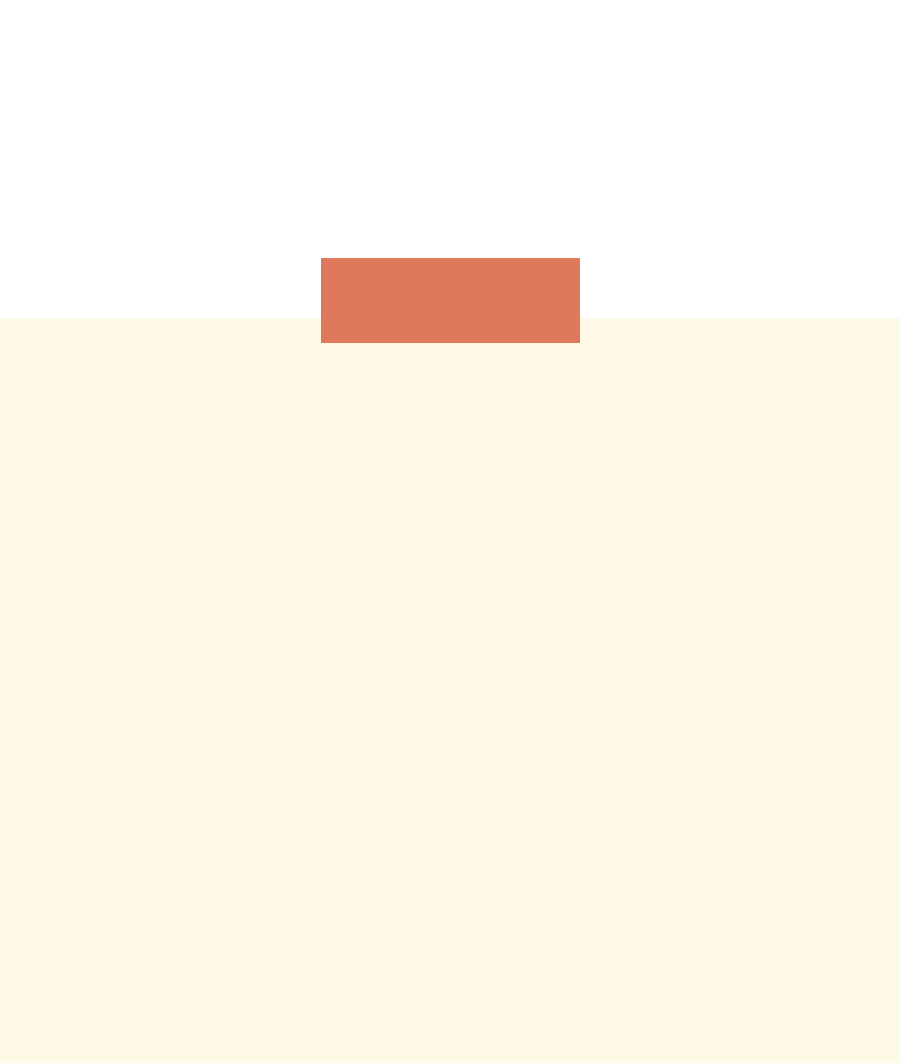 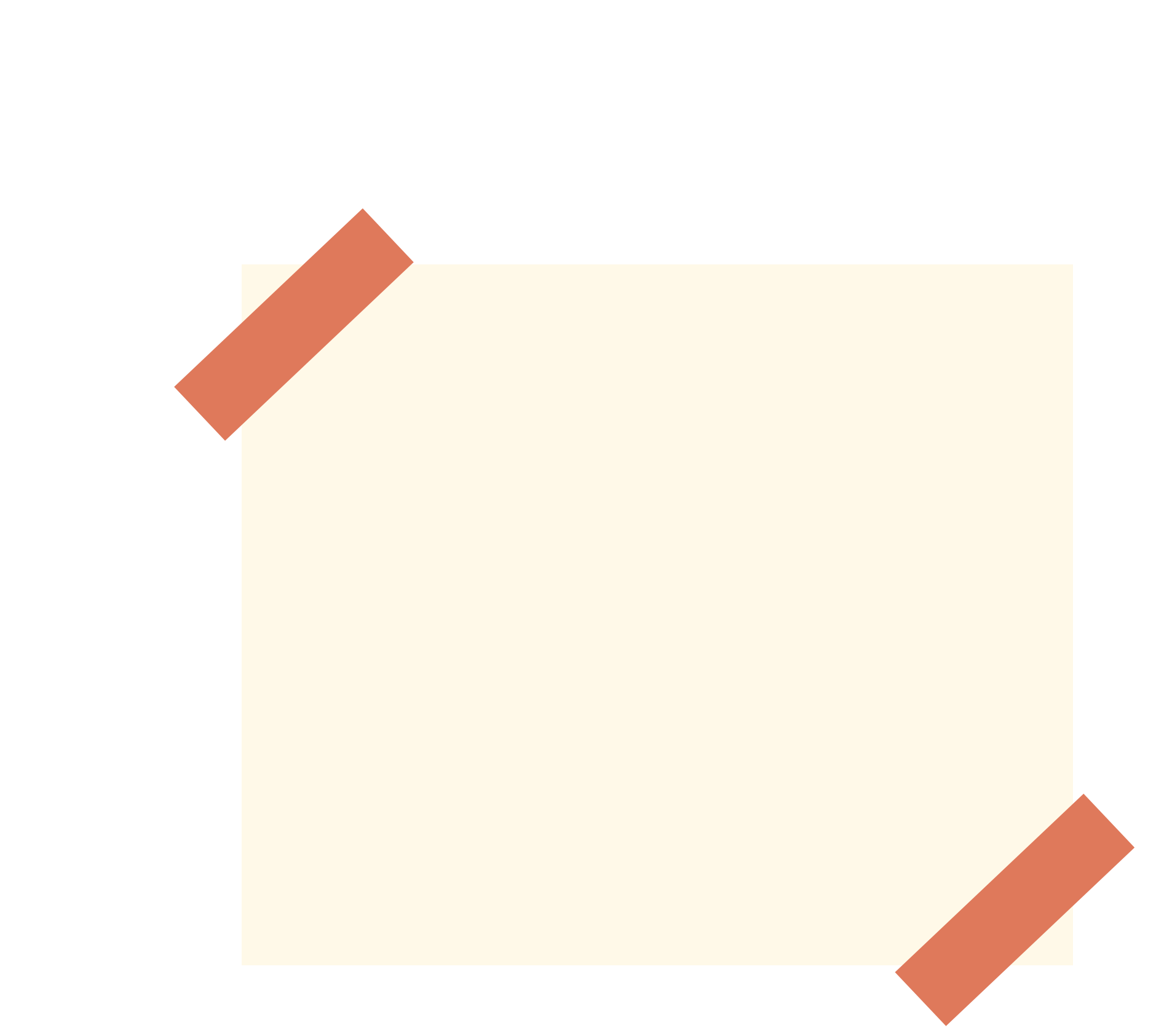 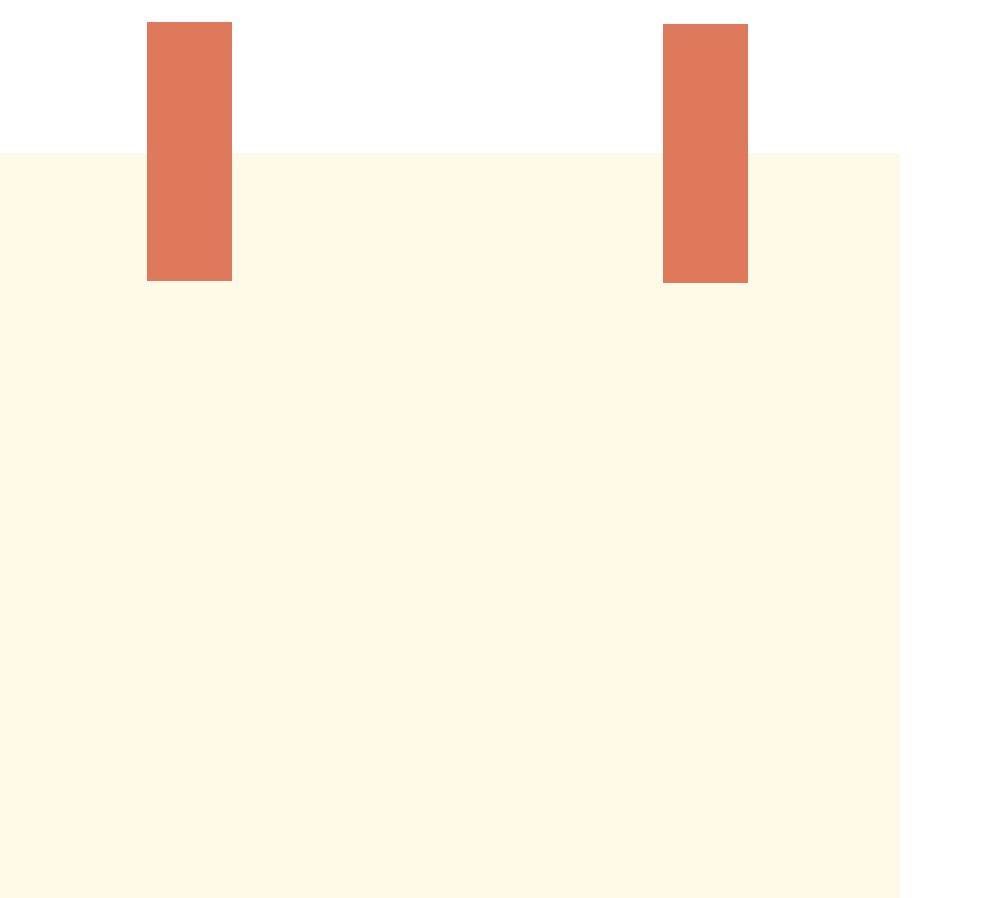 Chuẩn bị trước 
Bài 5. Phép chia đa thức cho 
đơn thức.
Ghi nhớ 
kiến thức trong bài.
Hoàn thành các bài tập trong SBT.
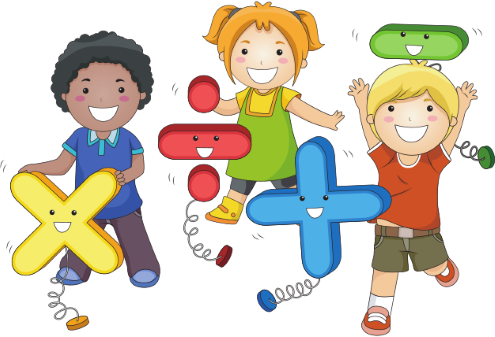 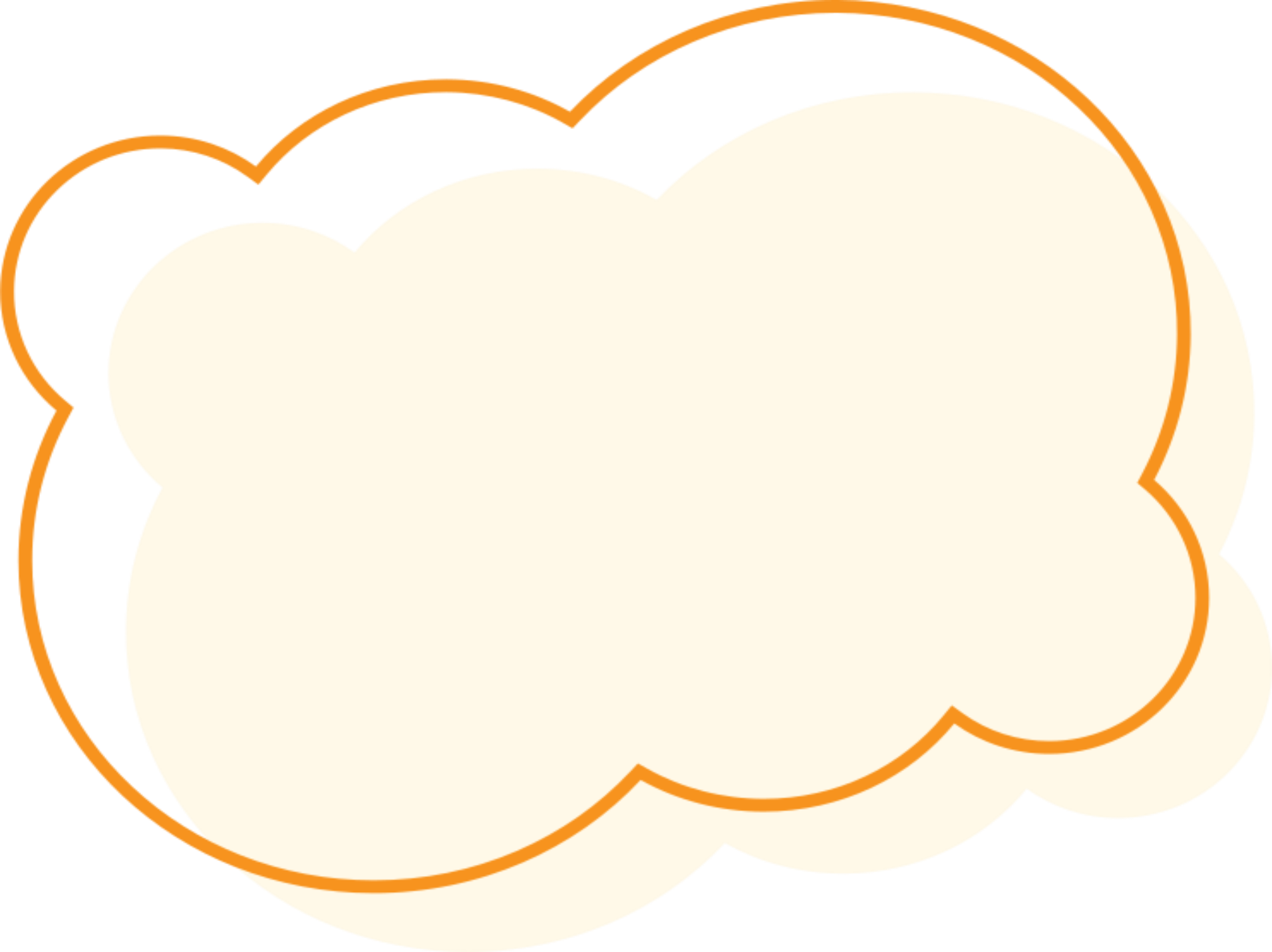 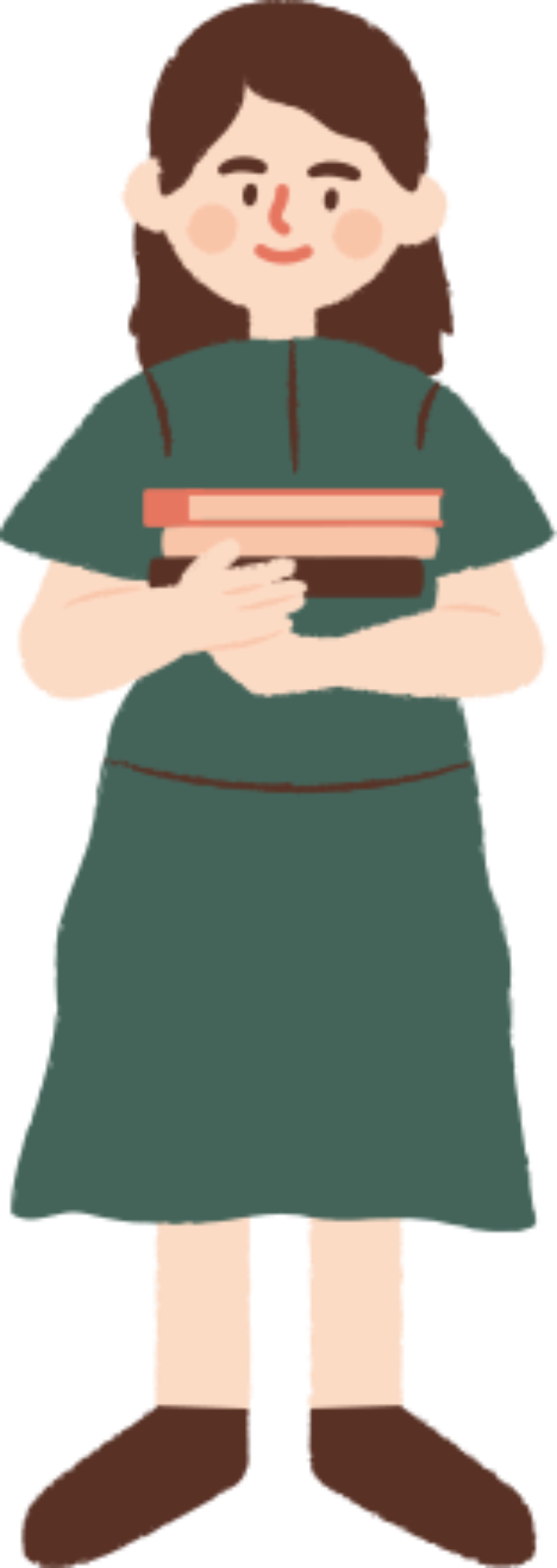 CẢM ƠN CÁC EM 
ĐÃ THEO DÕI BÀI HỌC!